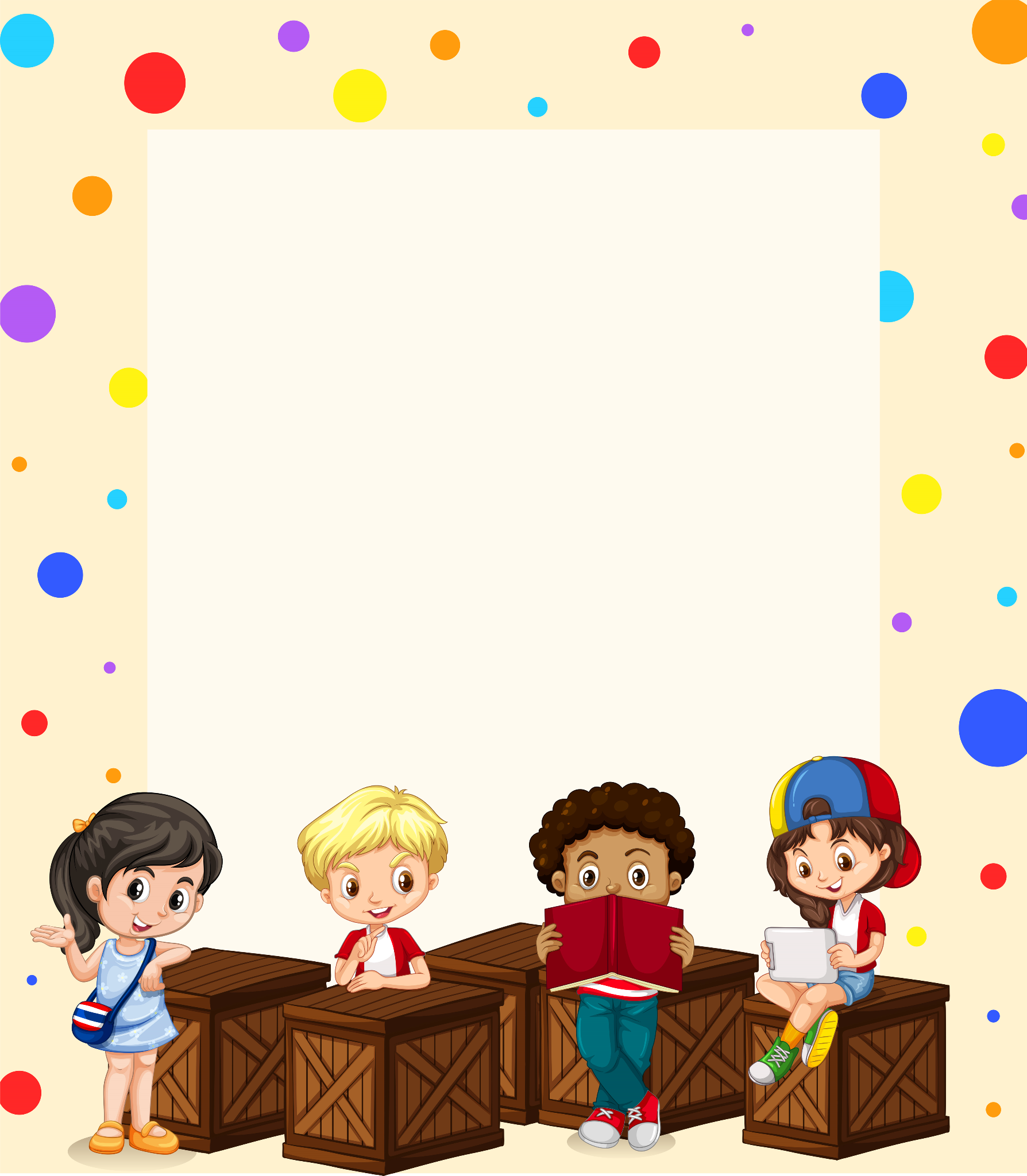 Twee leuke taallesjes om samengestelde woorden te oefenen. 
Bij het eerste lesje moet de leerling goed de zinnen lezen en daarna de woorden onderstrepen , omcirkelen of het woordje inkleuren.
Bij het tweede lesje moet de leerling nieuwe samengestelde woorden invoegen. Ze kunnen kiezen uit de woorden onderaan het lesje.
Er zitten ook twee nakijkbladen bij, zodat de leerling eventueel zelf kan nakijken.
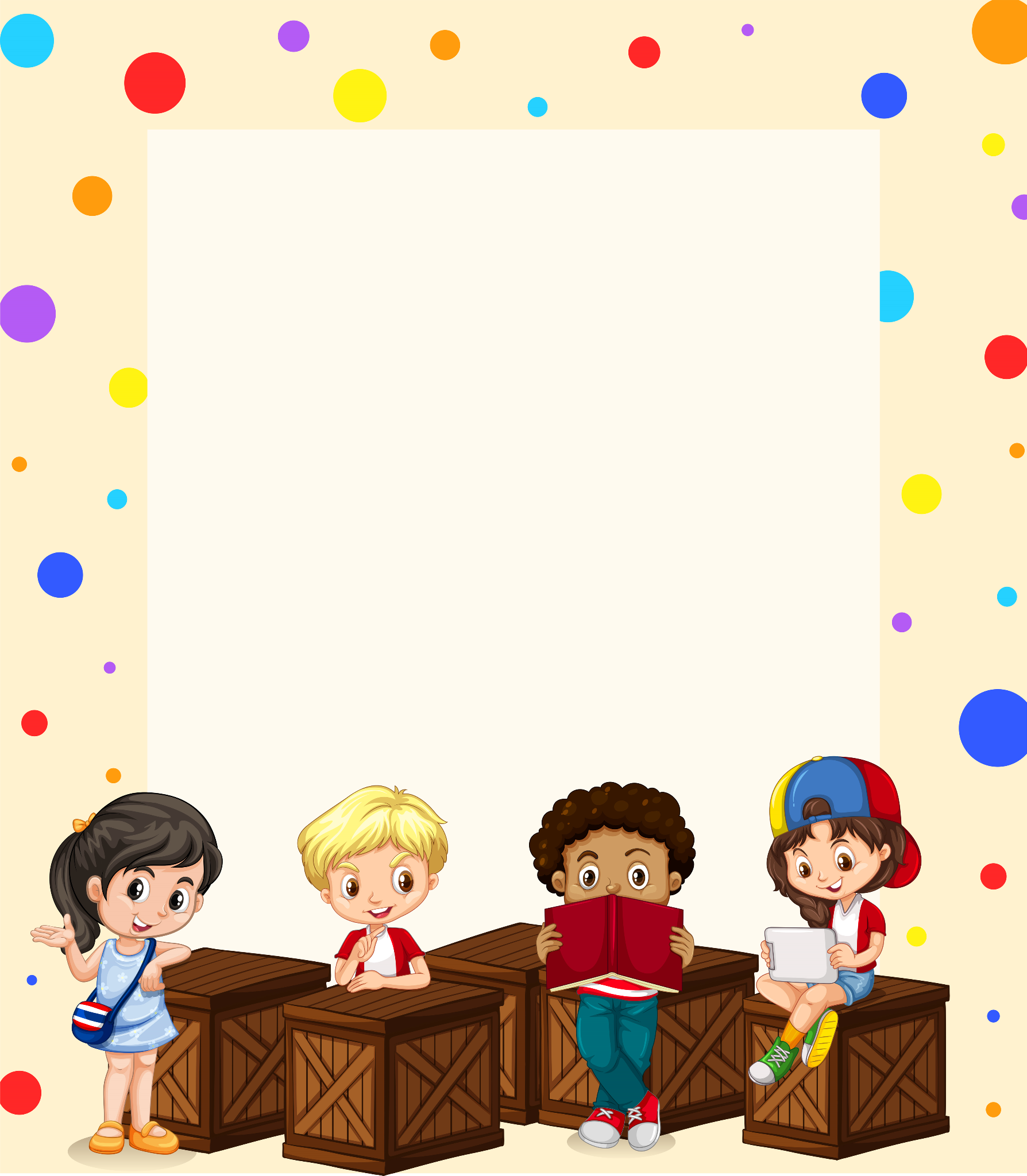 Kleur of onderstreep het samengestelde woord.
Gebruik wel een lichte kleur potlood 
rik staat bij een meetlat
ik schrijf in mijn dagboek
kookles is erg leuk
de voetbal ligt op de stoel
ik loop naar de buurman zijn tuin
de deurbel is weer stuk
mam doet zeepsop op het raam
loes lust de kauwgom niet
in de tuin maakt papa een boomhut
de zeilboot ligt vast aan een paal
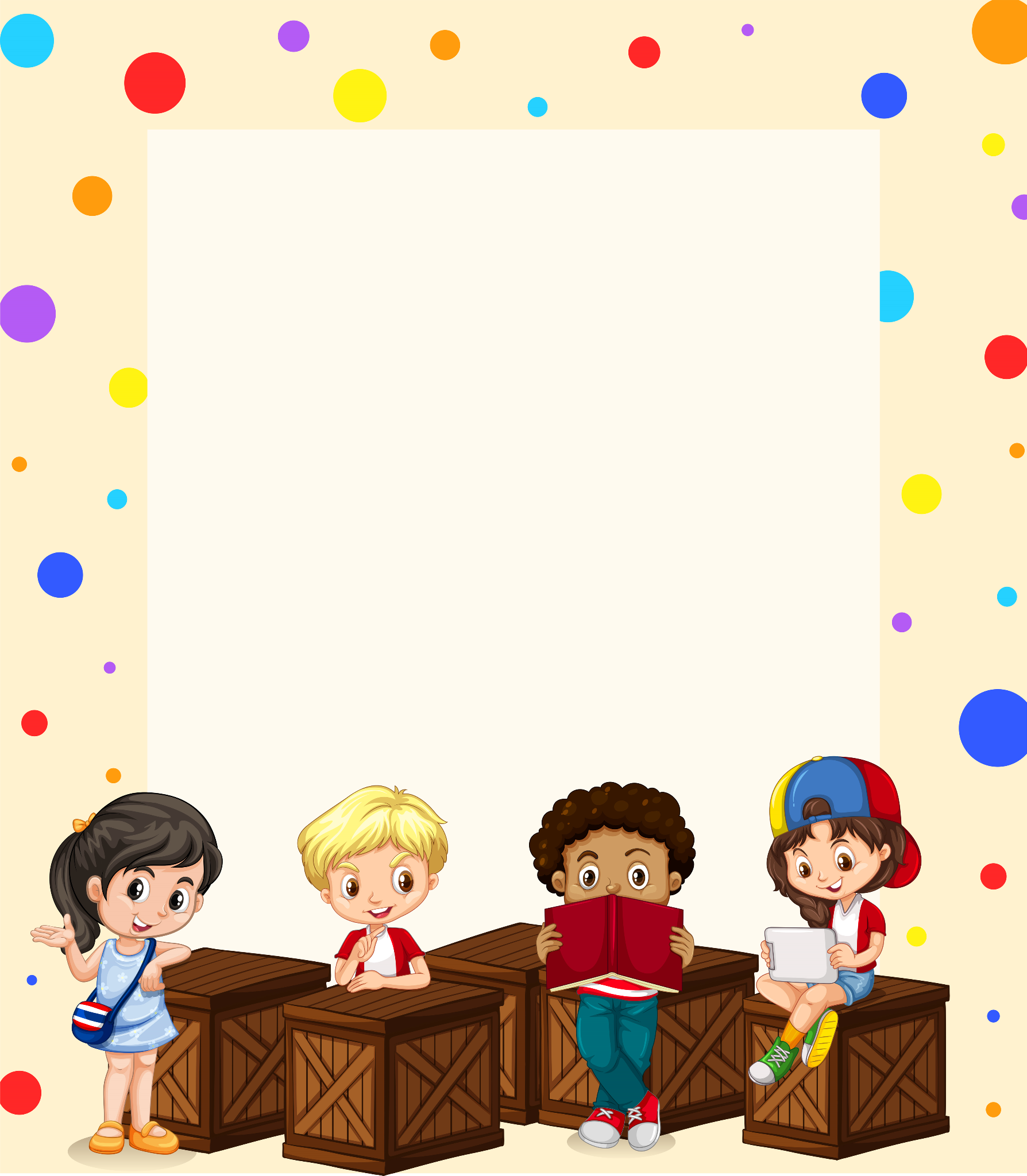 Vul op de stippellijn een nieuw woord in.
Ieder woord kun je maar 1x gebruiken.
rik staat bij een ………….…………….
ik schrijf in mijn ……….…………….... 
.........................…….is erg leuk
de ………….………...  ligt op de stoel
ik loop naar de…………..…………..  zijn tuin
de  ………………..……. is weer stuk
mam doet ………………….…… op het raam
loes lust de ……….……….….. niet
in de tuin maakt papa een …………….……
de ………………..….. ligt vast aan een paal
leesboek
zandbak
waterverf
fietsbel
roeiboot
handdoek
tuinman
leesles
tuindeur
appelkoek
Nakijkbladen
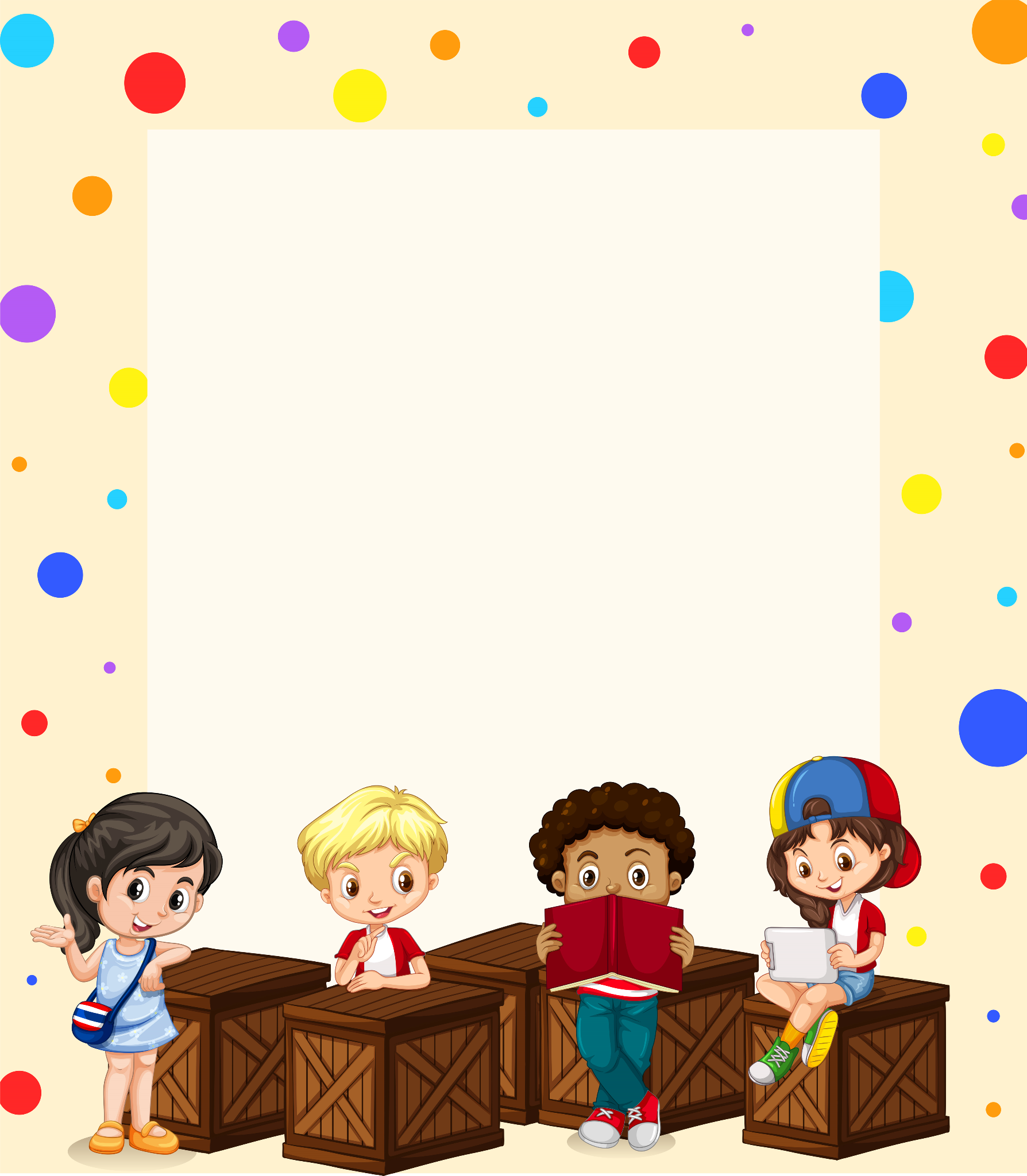 Nakijkvel
rik staat bij een meetlat
ik schrijf in mijn dagboek
kookles is erg leuk
de voetbal ligt op de stoel
ik loop naar de buurman zijn tuin
de deurbel is weer stuk
mam doet zeepsop op het raam
loes lust de kauwgom niet
in de tuin maakt papa een boomhut
de zeilboot ligt vast aan een paal
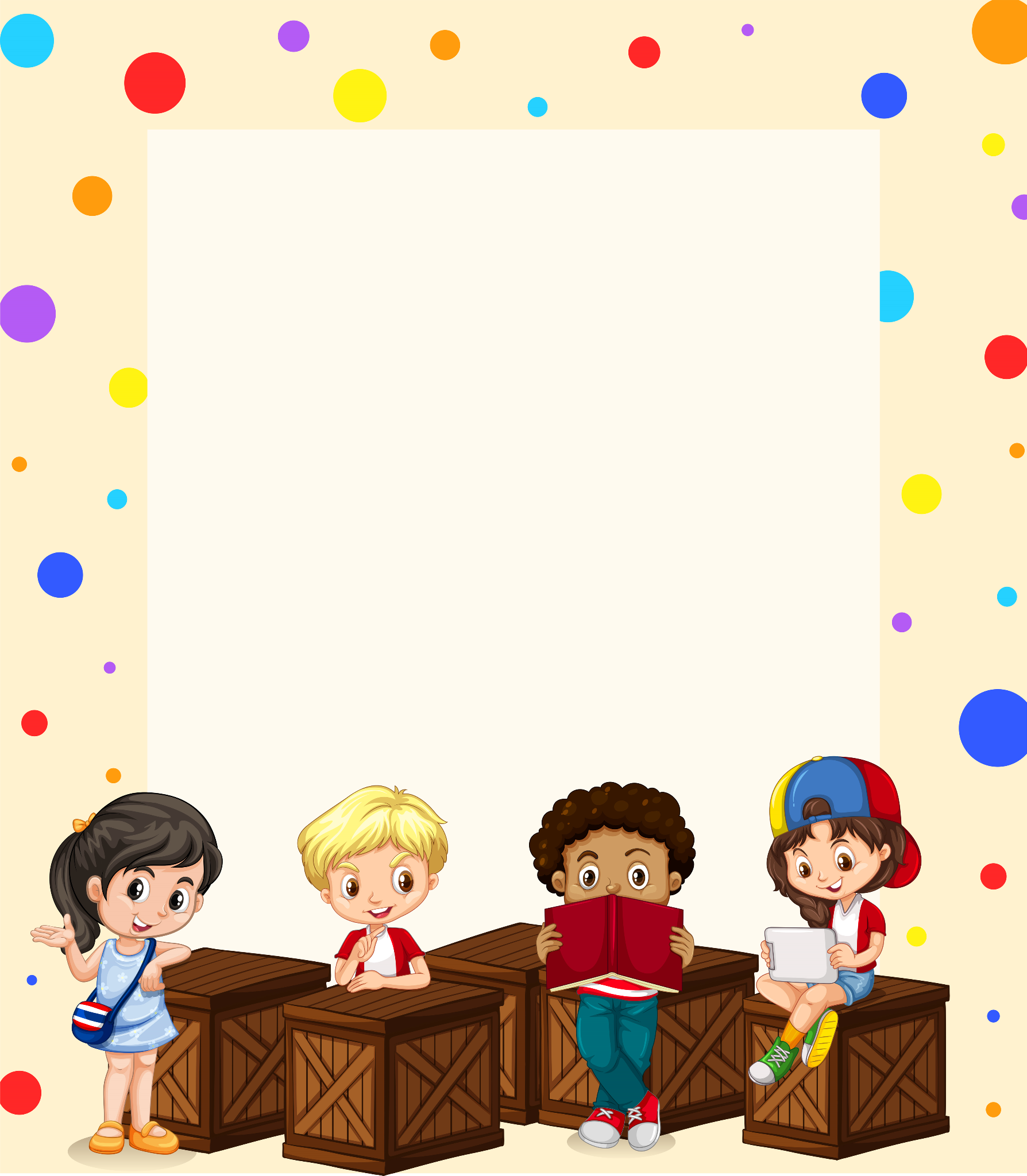 rik staat bij een tuindeur
ik schrijf in mijn leesboek 
Leesles is erg leuk
de handdoek  ligt op de stoel
ik loop naar de tuinman zijn tuin 
de  fietsbel is weer stuk
mam doet waterverf op het raam
loes lust de appelkoek niet
in de tuin maakt papa een zandbak
de roeiboot ligt vast aan een paal
Nakijkvel
leesboek
zandbak
waterverf
fietsbel
roeiboot
handdoek
tuinman
leesles
tuindeur
appelkoek